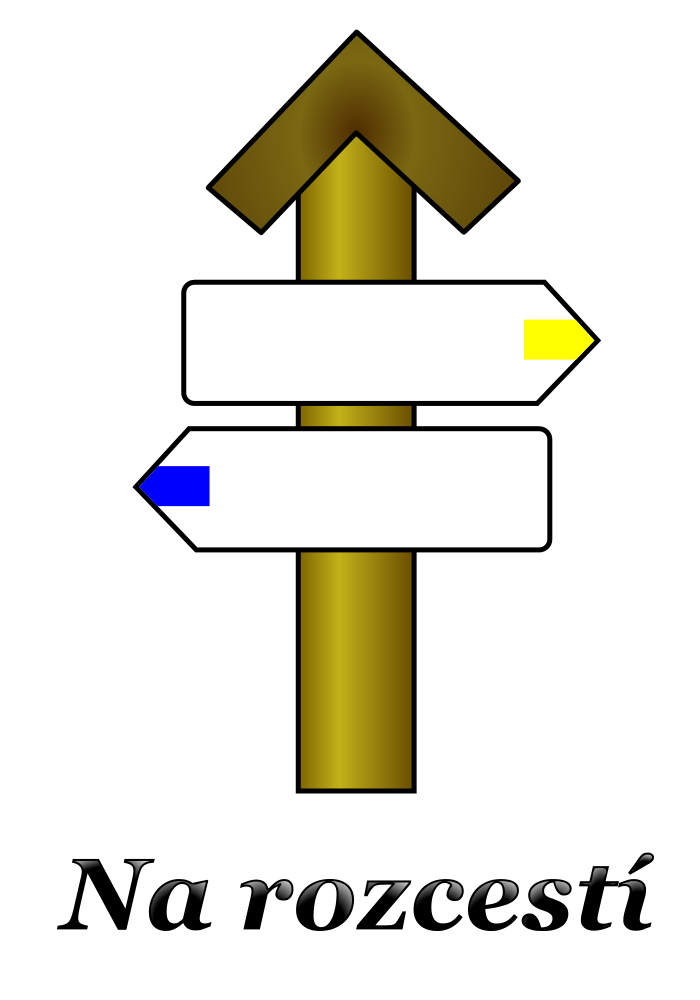 Jak získat právní radu bezplatně či za sníženou odměnu? 
Kde hledat informace o nárocích?
ZASTOUPENÍ
PORADA
PŘI UZAVÍRÁNÍ SMLUV ČI ŘEŠENÍ RŮZNÝCH SITUACÍ  JE DŮLEŽITÉ VYDAT SE SPRÁVNOU CESTOU, TJ. ABY NÁSLEDNĚ NEBYLO PRÁVNÍKA TŘEBA!!!
3/ POZOR NA ZNEUŽITÍ PODPISU!!!
1/ PROVĚŘIT SMLUVNÍ ČI DRUHOU STRANU
2/ PROVĚŘIT SMLOUVU ČI SITUACI
KDE ZÍSKAT INFORMACE O NÁROCÍCH ČI PRÁVECH?
U ZDROJE, tj. u instituce, která rozhoduje o nárocích, např.:
pro spotřebitele jeho práva a nároky
    http://www.coi.cz
    http://www.finarbitr.cz
    https://www.ctu.cz/ochrana-spotrebitele
    http://www.eru.cz/cs
   http://www.soud.cz
   Pro občana / zaměstnance
    http://portal.mpsv.cz/soc/ssp/obcane
    https://portal.mpsv.cz/upcr/letaky
    http://www.cssz.cz/cz/zamestnanci-obcane
KDE ZÍSKAT INFORMACE O NÁROCÍCH ČI PRÁVECH?
Internet je neomezeným zdrojem informací – právní  rady, rozbory či odborné články
Vždy je třeba ověřovat aktuálnost informací v příslušných právních předpisech
	http://portal.gov.cz/app/zakony/nove.jsp
POTŘEBUJETE-LI PRÁVNÍ RADU A NEMÁTE DOSTATEK FINANČNÍCH PROSTŘEDKŮ?
OBRAŤTE SE NA BEZPLATNOU PRÁVNÍ PORADNU: 
NA INTERNETU
PROSTŘEDNICTVÍM: 
ČESKÉ ADVOKÁTNÍ KOMORY  http://www.cak.cz/scripts/detail.php?id=2617
EXEKUTORSKÉ KOMORY 
    http://ekcr.cz/1/poradny/29-bezplatne-pravni-poradny
PRÁVNICKÝCH FAKULT, KDE JSOU TZV. PRÁVNÍ KLINIKY 
    PF UP - https://www.pf.upol.cz/verejnost/#c9478
NEZISKOVEK
    /BÍLÝ KRUH BEZPEČÍ, INTERVENČNÍ CENTRA, PORADNY PRO   
    DLUŽNÍKY, ATP./
POTŘEBUJETE ZÍSKAT ZÁSTUPCE Z ŘAD ADVOKÁTŮ K ŘÍZENÍ U SOUDU BEZPLATNĚ ČI ZA SNÍŽENOU ODMĚNU?
MŮŽE VÁM BÝT USTANOVEN SOUDEM
   formulář o příjmových a majetkových poměrech, který je   
   třeba doložit naleznete na internetu či v informační   
   kanceláři soudu 
ODMÍTNE-LI SOUD
MŮŽETE POŽÁDAT ČESKOU ADVOKÁTNÍ KOMORU 
	(http://www.cak.cz/scripts/detail.php?id=1680)
KDY SE DOPORUČUJE VYUŽÍT SLUŽEB ADVOKÁTA?
OBČANSKÉ PRÁVO
VYPOŘÁDÁNÍ SPOLUVLASTNICKÉHO PRÁVA K NEMOVITOSTI
NAKLÁDÁNÍ  A VYPOŘÁDÁNÍ SJM
ZPŮSOBENÍ ZÁVAŽNÉ ŠKODY NA MAJETKU, ZDRAVÍ ČI ŽIVOTĚ
PŘI DĚDICKÉM ŘÍZENÍ MÁTE-LI POCIT, ŽE NENÍ NĚCO V POŘÁDKU
U PORUŠENÍ SMLOUVY S VELMI HODNOTNÝM PŘEDMĚTEM A VYSOKÝMI SMLUVNÍMI POKUTAMI (NAPŘ. KS NA AUTO, DS ČI SOD NA RD, SML. O PŮJČCE, NÁJEMNÍ SMLOUVY)
II. PRACOVNÍ PRÁVO
-       PŘI ZÁVAŽNÉ DISKRIMINACI/ŠIKANĚ
PŘI VÝPOVĚDI DANÉ NEPRÁVEM/NEŘÁDNĚ
PŘI OPAKOVANÉM ČI NEUSTÁLÉM NEPOSKYTOVÁNÍ TOHO, NA CO MÁTE NÁROK PODLE ZP 
NECHCE-LI ZAMĚSTNAVATEL HRADIT PRACOVNÍ ÚRAZ
PŘI ZPŮSOBENÍ VELKÉ ŠKODY ZAMĚSTNAVATELI/PŘI ODPOVĚDNOSTI ZA SCHODEK NA SVĚŘENÝCH HODNOTÁCH
KDY SE DOPORUČUJE VYUŽÍT SLUŽEB ADVOKÁTA?
III. RODINNÉ PRÁVO
PŘI NEÚNOSNÝCH VZTAZÍCH MANŽELŮ, NAPŘ. KDYŽ MANŽEL NEPOSKYTUJE FINANČNÍ PROSTŘEDKY NA VEDENÍ SPOLEČNÉ DOMÁCNOSTI/PŘI NEDOHODĚ O ZÁVAŽDNÝCH A PODSTATNÝCH VĚCECH
PŘI SMLUVENÉM A SPORNÉM ROZVODU
PŘI URČENÍ/POPŘENÍ RODIČOVSTVÍ
U NÁVRHU NA VÝŽIVNÉ NEDOHODNETE-LI SE S POVINNÝM (NAPŘ. VÝŽIVNÉ MEZI RODIČI A DĚTMI, VÝŽIVNÉ  ROZVEDENÉHO MANŽELA)
VI. PŘESTUPKOVÉ PRÁVO
PŘI ZÁVAŽNÉM DOPRAVNÍM PŘESTUPKU
PŘI OPAKOVANÉM VYHODNOCOVÁNÍ DOMÁCÍHO NÁSILÍ JAKO PŘESTUPKU
PŘI ZÁVAŽNÝCH/OPAKOVANÝCH SOUSEDSKÝCH SPORECH
KDY SE DOPORUČUJE VYUŽÍT SLUŽEB ADVOKÁTA?
V. TRESTNÍ PRÁVO
PŘI PODEZŘENÍ ZE  SPÁCHÁNÍ TRESTNÉHO ČINU/ PŘI SPÁCHÁNÍ TRESTNÉHO ČINU
JSTE-LI VY ČI ČLEN VAŠÍ RODINY POŠKOZEN TRESTNÝM ČINEM
STAL-LI JSTE SE SVĚDKEM ZÁVAŽNÉHO TRESTNÉHO ČINU A MÁTE-LI OBAVY Z ODVETNÝCH ÚTOKŮ
VI. OSTATNÍ
NENÍ-LI VÁM PŘIZNÁN ČÁSTEČNÝ/PLNÝ INVALIDNÍ DŮCHOD A MÁTE POCIT, ŽE NA NĚJ MÁTE NÁROK
PŘI NEOPRÁVNĚNÉM/PODJATÉM ZÁVĚRU DOZOROVÉHO ORGÁNU SE ZÁVAŽNÝMI DŮSLEDKY
CO ZJIŠŤUJEME PŘI VOLBĚ ADVOKÁTA?
JEHO POVĚST /NAPŘ. JE DOPORUČEN OD ZNÁMÝCH ČI JE VŠEOBECNĚ UZNÁVANÝM PRÁVNÍKEM V OBORU/ 
JEHO ZAMĚŘENÍ, TZN. ZDA SE NA DANOU PROBLEMATIKU SPECIALIZUJE 
JEHO CENY 
SMLUVNÍ CENA /CELKOVÁ, HODINOVÁ ČI % Z VYSOUZENÉ ČÁSTKY/
MIMOSMLUVNÍ – podle ADVOKÁTNÍHO TARIFU
    /vyhlášky č. 177/1996 Sb.)
PŘÍKLAD: - VYPOŘÁDÁNÍ SJM, KDE JE NEMOVITOST ZA 3 MIL. A DLUHY ZA 3 MIL.
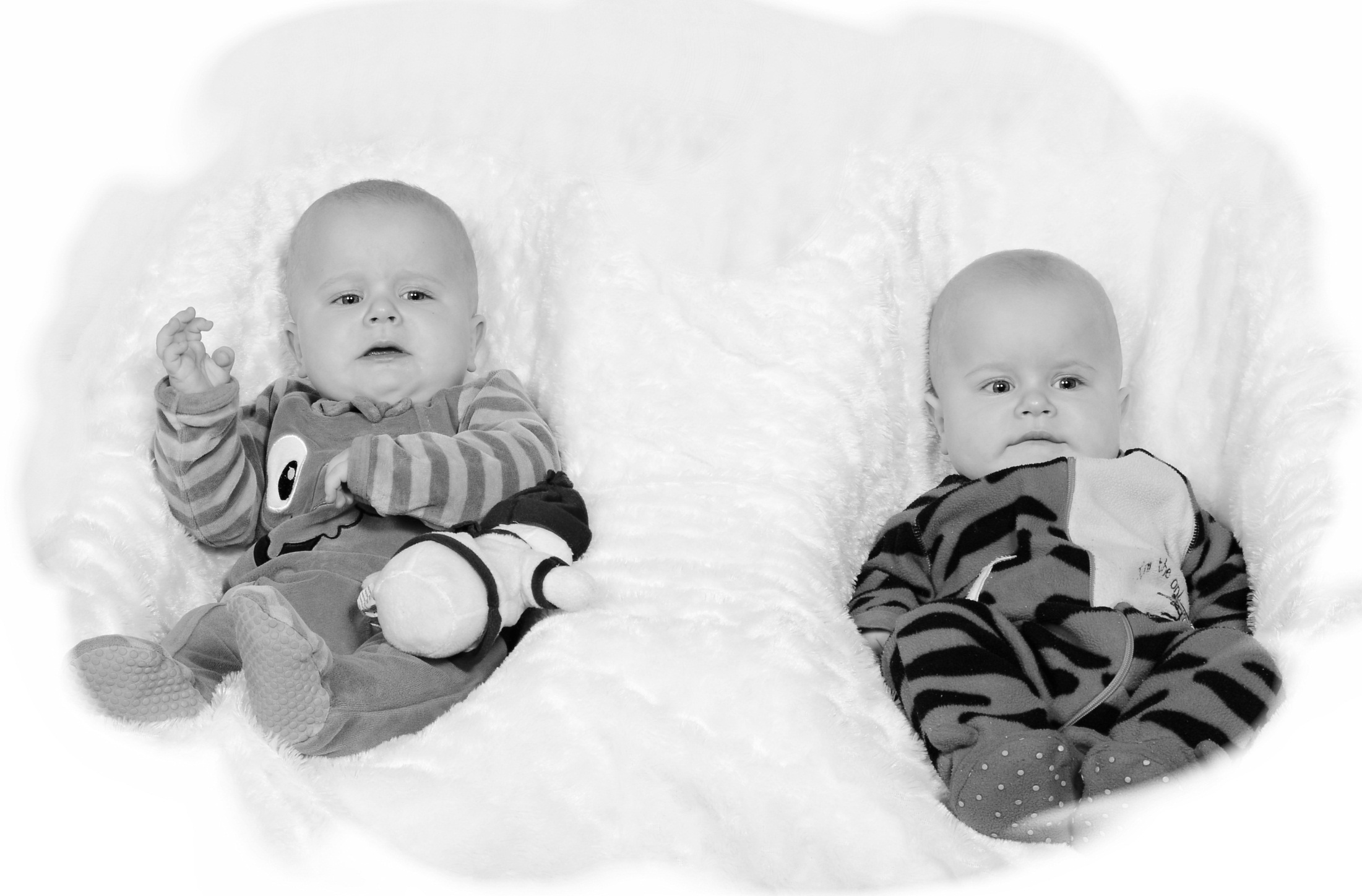 Děkuji za pozornost